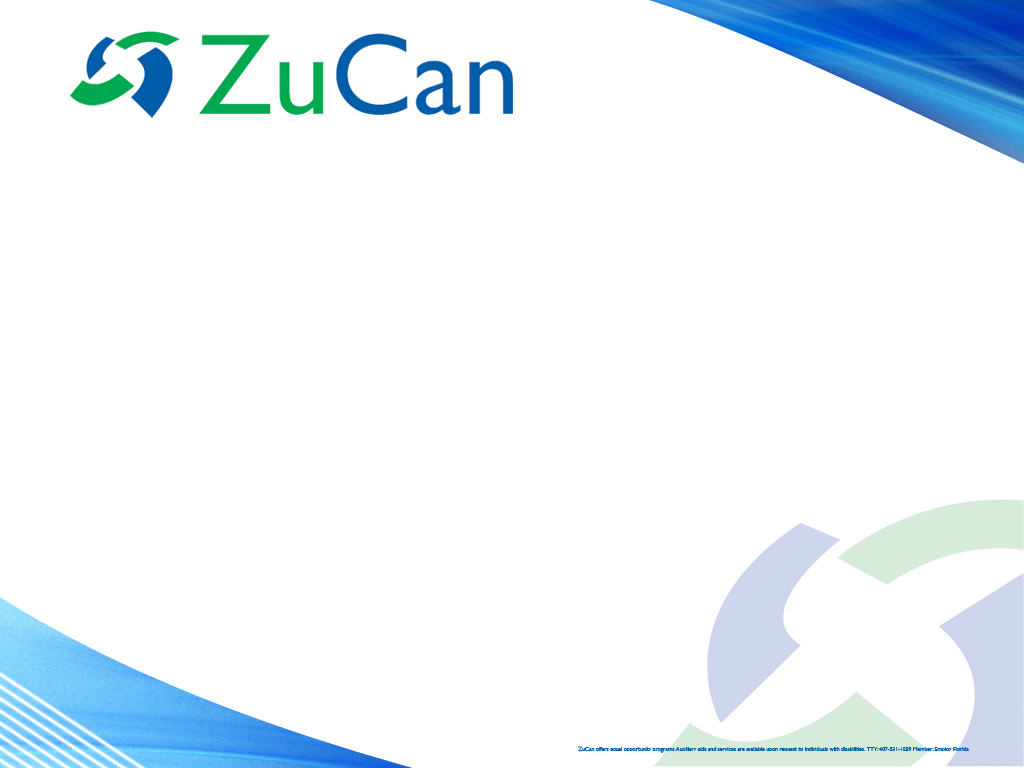 Calculating Hours of Participation
Worksite Activities
Objectives
Understand the number of hours a family must participate in activities to be included in the all-family participation rate
Understand the number of hours a family must participate to be included n the two-parent family participation rate
Understand the assignment of activities based on the customer’s goals and core/core plus requirements
Understand how to calculate hours of participation based on the activity assigned
Understand how to assign the activity each week
2
All-Family Requirements
To be included in the participation rate as “engaged”
Single parent families with a child under six must complete at least 87 hours in a core activity
Single parent families whose youngest child is six or older must complete at least 130 hours in countable work activities with 87 of those hours being in a core activity
At least one parent in a two parent family must complete 130 hours in countable work activities with 87 of those hours being in a core activity
3
All-Family Requirements
We can break this down  
All parents have to complete at least 87 hours in a core activity
If the parent is not a single parent with a child under six, the parent will have to complete a total of 130 hours in countable work activities
Parents may complete these hours in a core activity or in a combination of core and core plus activities
4
Two-Parent Family Requirements
But what about two parent families?
If the family is made up of two parents and both parents are able to participate in activities
Neither parents have a medical deferral active on the case (greater than 30 days)
Both parents are referred by the Department of Children and Families (DCF) as “mandatory”
5
Two-Parent Family Requirements
But what about two parent families?
The parents have to complete either
238 hours in countable work activities with 217 in a core activity
			OR
152 hours in countable work activities with 130 in a core activity
The total required is based on the receipt of subsidized childcare, which parents can receive from a variety of sources
6
Two-Parent Family Requirements
Let’s break this down
If both parents are referred as “mandatory” and neither parent has a “Medical Deferral (Greater than 30 days)” or “Alcohol, Drug, Mental Health (Greater than 30 days)”open on the case, then the family will be included in the two-parent family participation rate
If both parents are required to participate, then engage the parents in the required 238/217
If only one parent is required to participate, then engage the parent in 152/130
7
Assigning Activities
How do we know what activities are appropriate for the customer?
Should the customer be assigned to work experience?
Should the customer be assigned to community service?
Should the customer be assigned to education or training?
Should the customer be assigned to look for work?
8
Assigning Activities
This all depends on
The customer’s goals 
What does the customer want to do?
The customer’s skills and work experience
What does the customer bring to the table?
You need to understand what the customer needs to get the job
9
Assigning Activities
Understanding what the customer needs to get the job
Employers have specific requirements for specific jobs
Education level
Specialized skills
Work experience
What activities will help the customer build what the employer is looking for?
10
Assignment
Each team has been provided a condensed assessment
What job is the customer interested in?
What skills does the customer need?
What education does the customer need?
What work experience does the customer need?
11
Assigning Activities
What core activity will help the customer get the skills, education and work experience?
Core Activities
Unsubsidized Employment
Subsidized Private Sector Employment
Subsidized Public Sector Employment
Work Experience
Job Search and Job Readiness Assistance
Community Service Programs
Vocational Educational Training
On-the-Job Training
Providing Childcare
12
Assigning Activities
Things to consider
If you need more information or time, you can engage the customer in community service or work experience 
Gain work experience
Gain employability skills
Gain job specific skills
Do not lose sight of the next step
Completing the TABE
Registering for school
Job searching after completing four months at the worksite
13
Assigning Activities
Should the customer complete hours in a core plus activity to reach his/her goal?
Core plus activities
Job Skills Training Directly Related to Employment
Education Directly Related to Employment
The participant cannot receive credit for hours in this activity if (s)he has a high school diploma or a General Equivalency Diploma (GED)
Satisfactory Attendance at a Secondary School or in a Course of Study Leading to a GED
The participant cannot receive credit for hours in this activity if they have a high school diploma or a GED
14
Assigning Hours
Now that you have an idea of what the customer needs, it is time to get them started
This is unique to each region
Some regions have special programs for customers in community service or work experience, so you have to follow your Local Operating Procedures (LOP)
Customer assignment is based on engagement in activities
Core only engagement
Core/core plus combination
15
Assigning Hours
There are some rules that cannot be violated
A single individual cannot be required to complete more than 40 hours per week in an activity
This is based on the Fair Labor Standards Act (FLSA)
If the customer is to be assigned to a worksite (community service or work experience), the customer cannot be required to do more in one month than the calculation allows
Cash amount for the month + food stamps amount for the month
Minimum wage
16
17
Assigning Hours
Sally wants to work as a science teacher
She needs her high school diploma
She needs to increase her TABE scores to 10th grade to enter college
She needs to gain work experience because she has not worked a steady job in the last ten years
She needs to gain the employability skills that employers are looking for
Demonstrate she can be on time
Demonstrate she can be reliable
Demonstrate that she is a hard worker
She needs to gain work related skills
Computer skills
Classroom skills
Working with children
18
Assigning Hours
Sally wants to work as a teacher
Objective 1:  Begin working with Hope for Best in the front office. Once you have demonstrated four months of solid work experience and completed four months in your GED program, we will pay for your finger prints to work in the classroom as an intern.
Step1: Go to the ZuCan Works program. Your first week, you will be in class for 26 hours (Monday through Thursday from 9:00 AM to 4:00 PM).  Have your teacher sign your timesheet.
Your first day of class will be November 28.  Your last day of class will be December 1, 2011.
Step 2: Register for the GED classes at Hope for Best School and register for XX number of hours per week by going to the school on December 2, 2011 and registering for classes.
19
Assigning Hours
Sally wants to work as a teacher
Objective 1:  Begin working with Hope for Best in the front office. Once you have demonstrated four months of solid work experience and completed four months in your GED program, we will pay for your finger prints to work in the classroom as an intern.
Step 3: Complete            hours at the worksite, Hope for Best starting December 5, 2011.  
Each Friday, you must fax your timesheets to me by 5:00 PM. Fax them to (XXX) XXX-XXXX.  This starts on December 9, 2011 at 5:00 PM for the week of December 5, 2011. 
Step 4:  Attend class            hours a week at the school starting December 5, 2011. 
Each Friday, you must fax your timesheets to me 5:00 PM. Fax them to (XXX) XXX-XXXX.  This starts on December 9, 2011 at 5:00 PM for the week of December 5, 2011.
20
Assigning Hours
Sally is assigned to complete hours at a worksite and GED classes. How do you determine the number of hours you need to assign?
For the worksite hours, she cannot be required to do more than the calculation allows
Sally receives $241 in cash and $152 in food stamps
                   Cash + food stamps / minimum wage is the ceiling 

Core requirement for _________________= _______   hours a month
21
Assigning Hours
Joe wants to work as a computer programmer
He has a high school diploma
You need to see his TABE scores to determine if he needs to complete remediation
He needs to gain work experience because he has not worked in a year, and having current work experience on the resume will make him more competitive
Additionally, he could always benefit from additional work related skills
Computer skills
Typing speed
22
Assigning Hours
Joe wants to work as a computer programmer
Objective 1:  Begin working with Bob’s Not-for-Profit, Inc. Once you have demonstrated 60 days of solid work experience, we will connect you with the REC program.
Step1: Go to the ZuCan Works seminar on December 2, 2011 at 9:00 AM until Noon at the ZuCan office. Complete            hours at the worksite, Bob’s Not-for-Profit, Inc. starting December 5, 2011.  
Each Friday, you must fax your timesheets to me by 5:00 PM. Fax them to (XXX) XXX-XXXX.  This starts on December 9, 2011 at 5:00 PM for the week of December 5, 2011. 
Step 4:  Complete the TABE test on December 1, 2011 at 9:00 AM. Report to the ZuCan office at 8:45 AM to sign in. Be prepared to stay from 9:00 AM until Noon. 
The results will be sent to me automatically. I will review the results and call you on December 2, 2011 at 3:00 PM to discuss your results. Please be by your phone (xxx-xxx-xxxx) to discuss. I will then email you your next steps about school.
23
Assigning Hours
Joe is assigned to complete hours at a worksite. How do you determine the number of hours you need to assign?
For the worksite hours, he cannot be required to do more than the calculation allows
Joe’s family receives $424 in cash and $788 in food stamps
                   Cash + food stamps / minimum wage is the ceiling 
    Core requirement for _________________= _______   hours a month
24
Tips
Evaluate the family type 
Evaluate what the customer will be doing
Remember, the calculation only applies when hours associated with work experience or community service are calculated
Determine if the calculation is above or below the core requirement
Determine if the customer needs to participate in a core plus activity
Use your calendar
25